Insuffler un élan d’inclusivité dans les musées
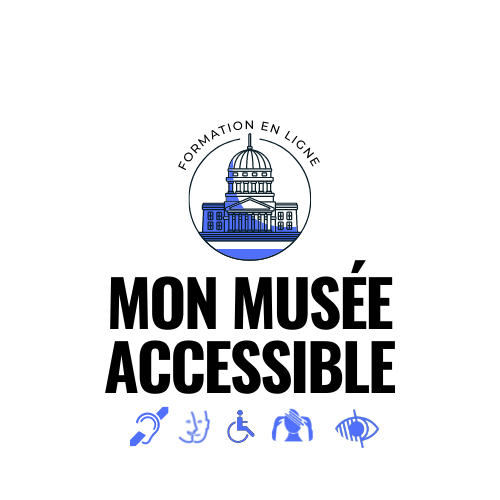 Kit de communication
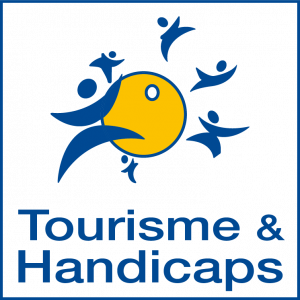 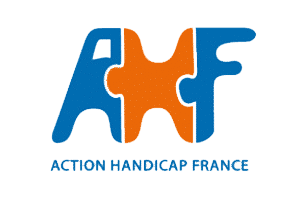 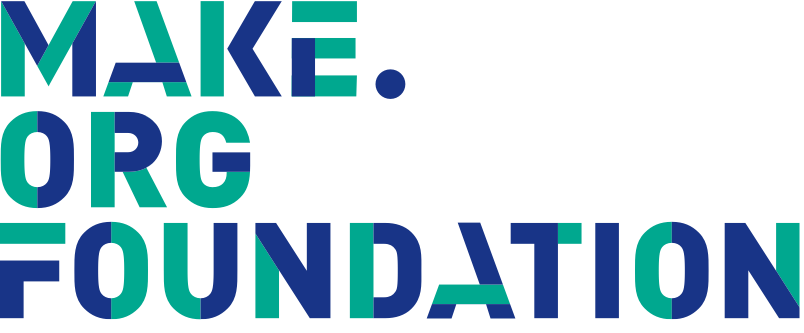 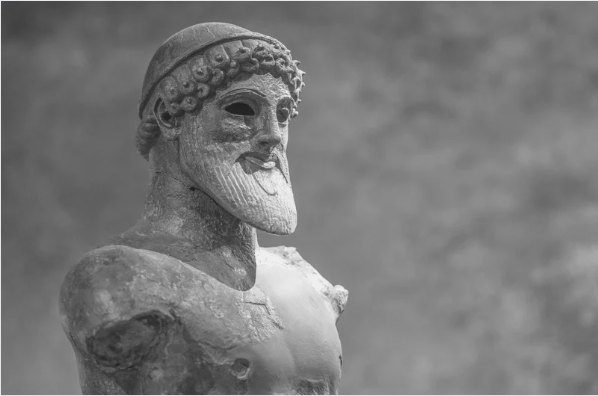 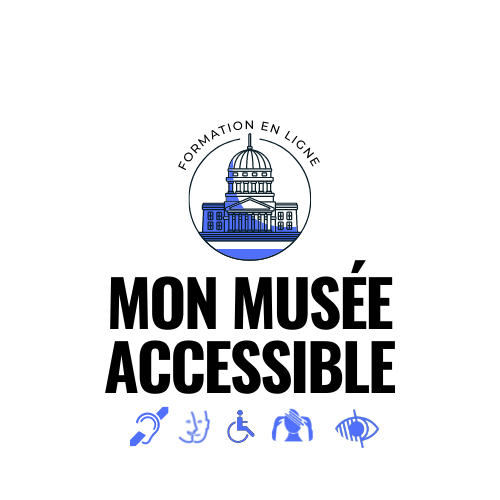 Illustrations
Introduction au kit de communication
Ce kit de communication comporte tous les éléments clés pour diffuser la formation auprès des musées ou potentiels prescripteurs de votre réseau et valoriser votre engagement.

Nous comptons sur vous pour faire connaître cette formation et donner envie aux musées de participer à cette démarche nationale d’inclusivité !

Vous pouvez directement reprendre ces éléments ou bien les adapter selon votre charte graphique, vos contraintes et la tonalité de votre communication. Nous vous invitons également à personnaliser le discours et la raison de l’engagement de votre organisation dans cette campagne.
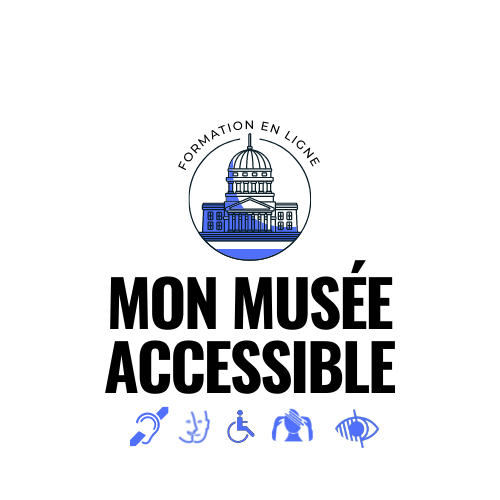 L’enjeu
La majorité des établissements culturels ne sont pas adaptés et formés à recevoir des personnes en situation de handicap. Ce manque de sensibilisation a pour conséquence d'exclure un peu plus les personnes en situation de handicap du monde de la culture et de la société en général.
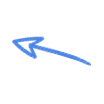 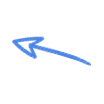 L'ACCÈS À LA CULTURE POUR TOUS
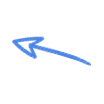 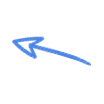 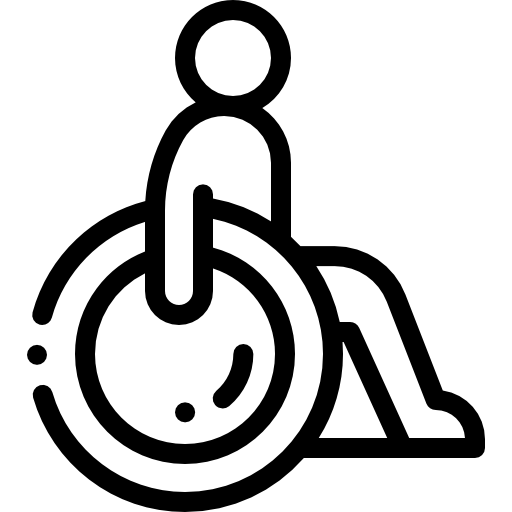 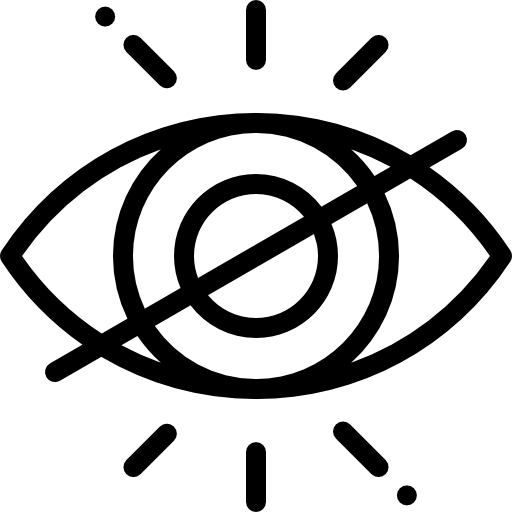 8000(2) musées en France
La loi du 11 février 2005
37% des musées
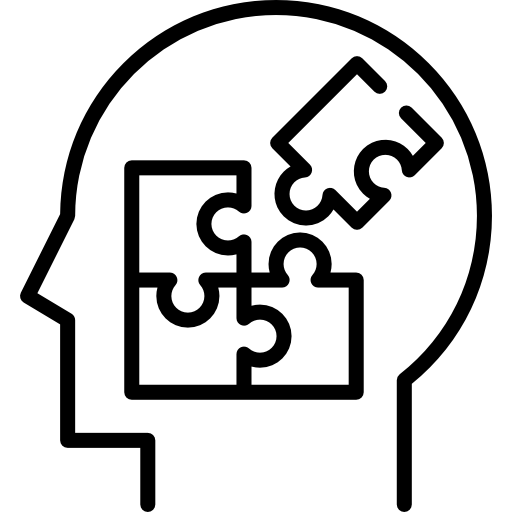 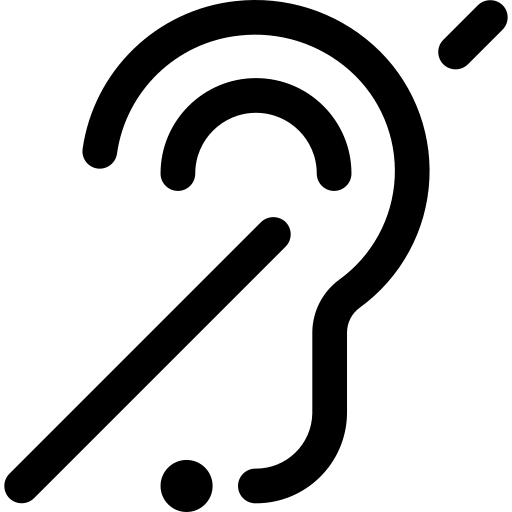 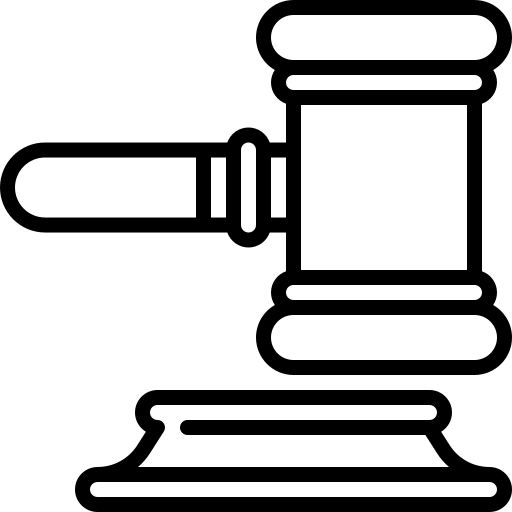 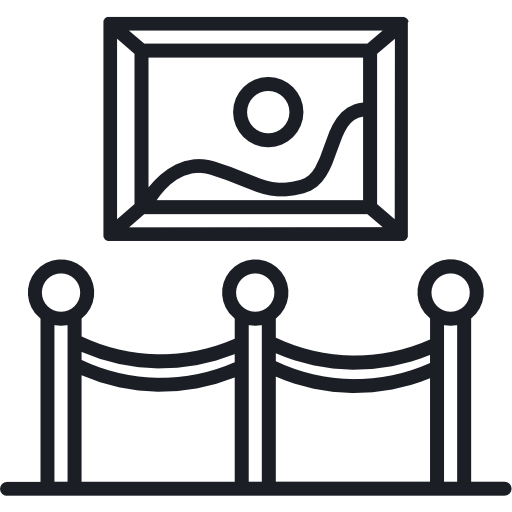 ont un personnel formé à l’accueil des publics en situation de handicap(4)
oblige les établissements recevant du public à être accessibles à toute personne en situation de handicap(1)
dont seulement 535(3) (3,4%) sont labellisés par la marque d’Etat Tourisme & Handicap
(1) https://www.handirect.fr/accessibilite-handicap-loi-2015/#:~:text=1%20million%20d%27Établissements%20recevant,préfecture%20ou%20soit%20en%20train
(2) Martin Malvy, Rapport : 54 suggestions pour améliorer la fréquentation touristique de la France à partir de nos Patrimoine s, Février 2016
(3) Tourisme & Handicaps
(4) Rachel Chenu, « Musées et handicap : les freins de l’accessibilité », Culture & Musées, 31 | 2018
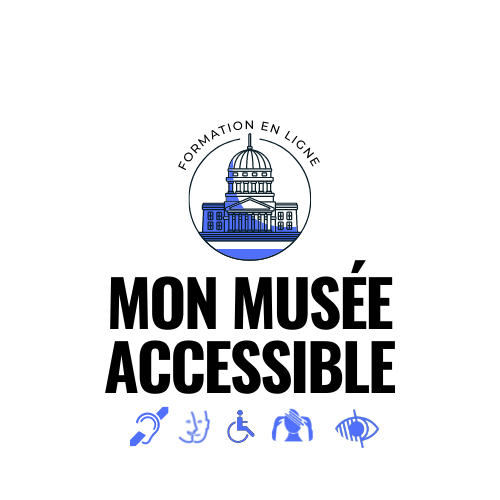 L’objectif
Un programme de sensibilisation en e-learning 
à l’accueil ou l’accompagnement des personnes 
en situation de handicap dans les espaces culturels.
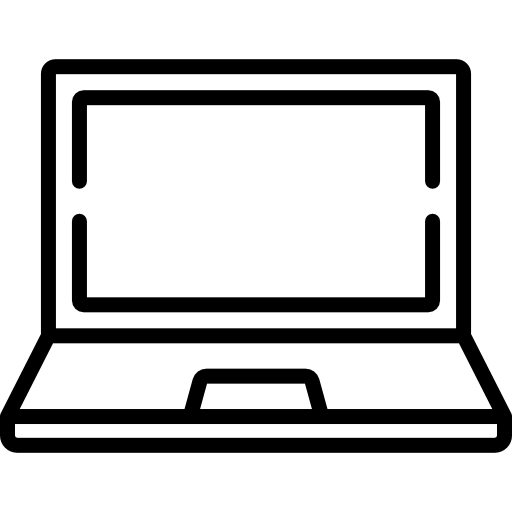 1.
3.
2.
Sensibiliser le personnel des institutions culturelles à l’accessibilité sur leur périmètre métier
Inciter les établissements à s’engager dans une démarche plus ambitieuse d’accessibilité
Enclencher un processus vers la marque d’Etat “Tourisme & handicap”
Volonté de créer une formation où les musées et experts peuvent partager leurs bonnes pratiques et dynamiser la communauté culturelle autour de la question de l'accessibilité
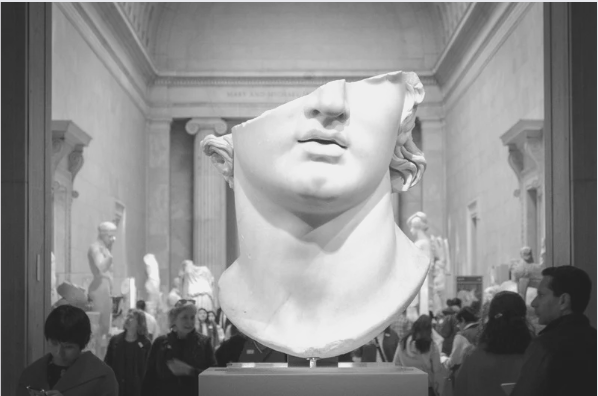 La formation Mon Musée Accessible
L’objectif : former l’ensemble du personnel d’un maximum de musées pour améliorer l’accueil et l’accompagnement des personnes en situation de handicap dans les musées.
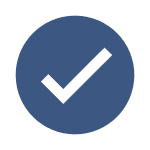 Gratuite
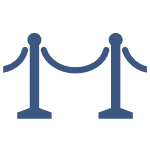 Créée par et pour les musées
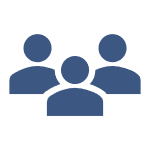 Adaptée aux différents métiers (8 modules)
Facile à mettre en oeuvre :
Formation en ligne (séquençage possible)
Durée estimée d’une demi journée 
Format ludique (vidéos, quizz, etc.)
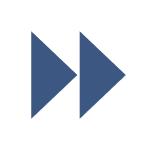 S’appuyant sur des cas concrets issus de l’existant
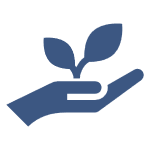 Propice à l’échange et au partage
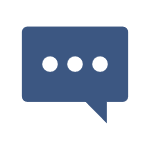 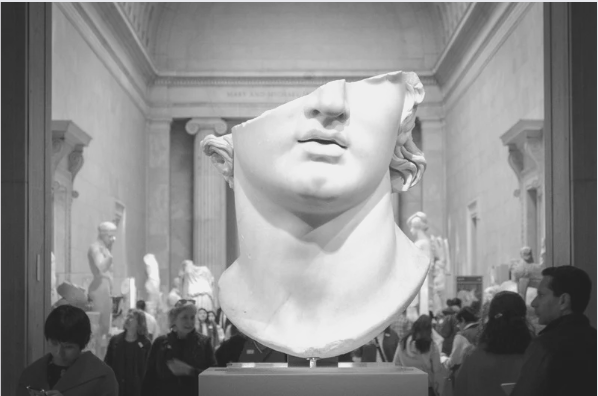 Une plateforme ergonomique et intuitive
Une interface moderne
Un parcours de formation clair
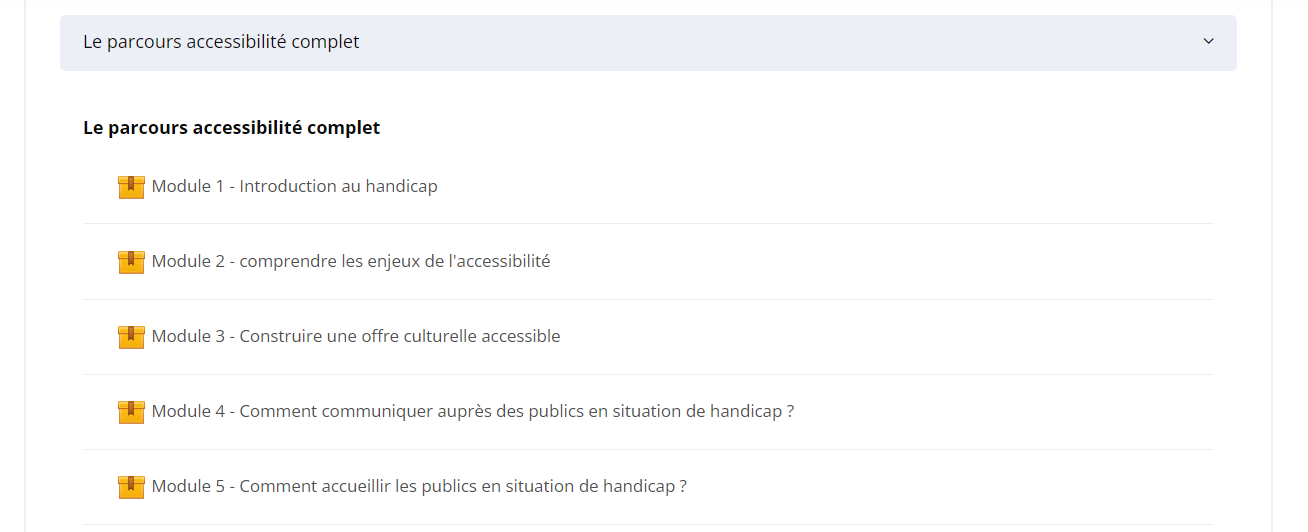 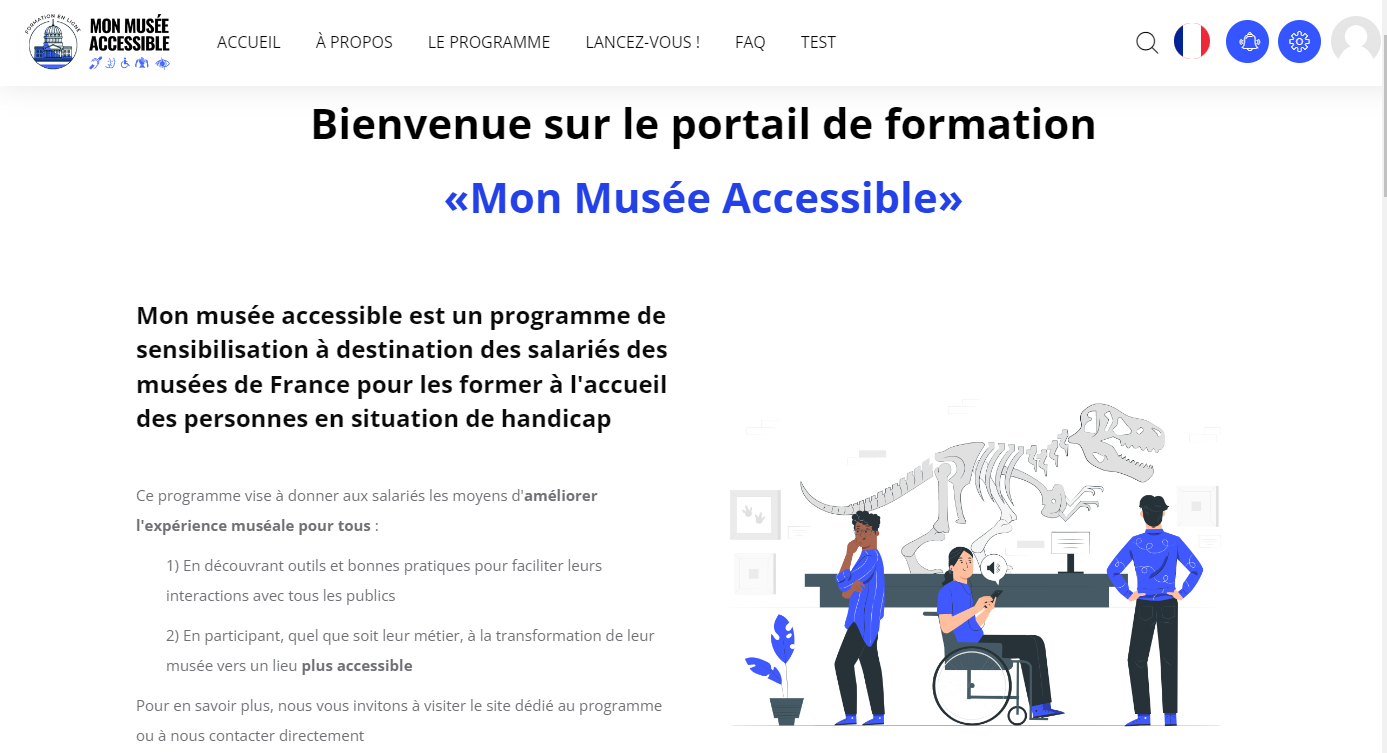 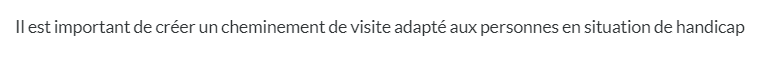 plus de 15 témoignages et retours d’expérience
des quizz pour tester ses connaissances
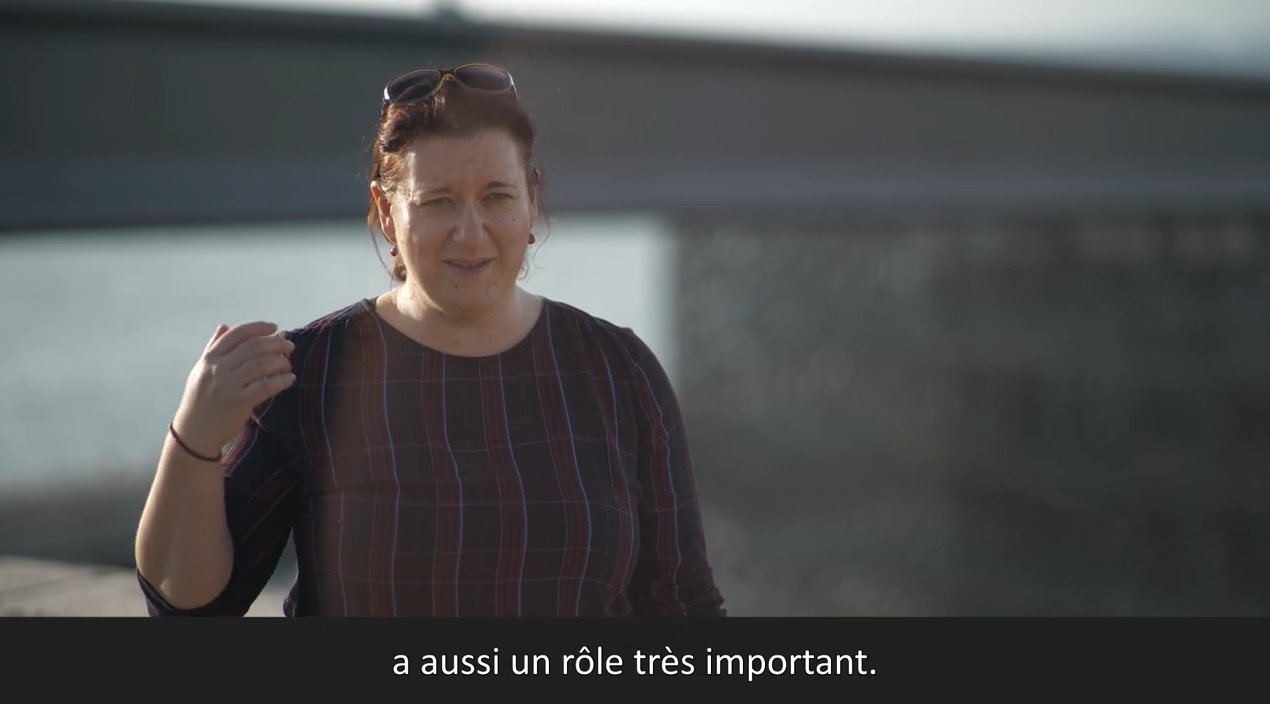 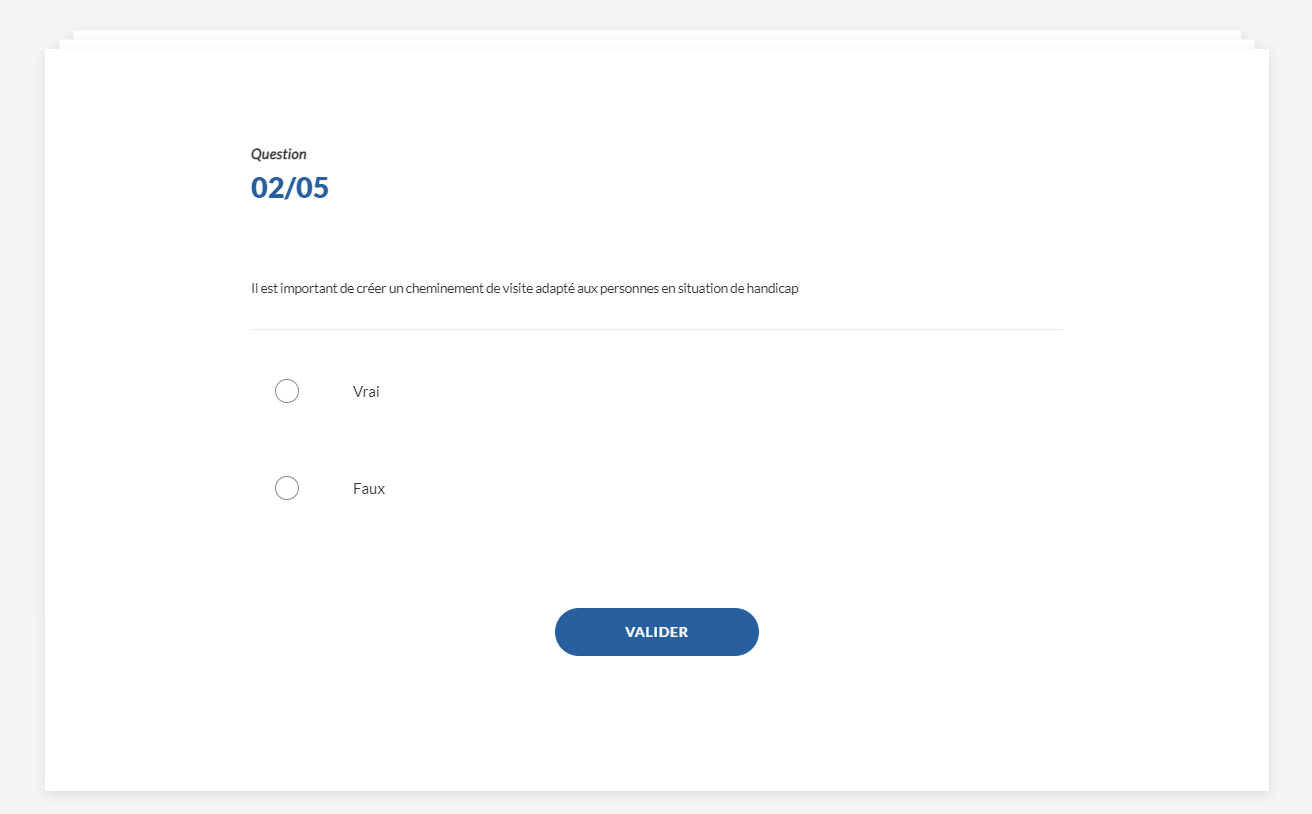 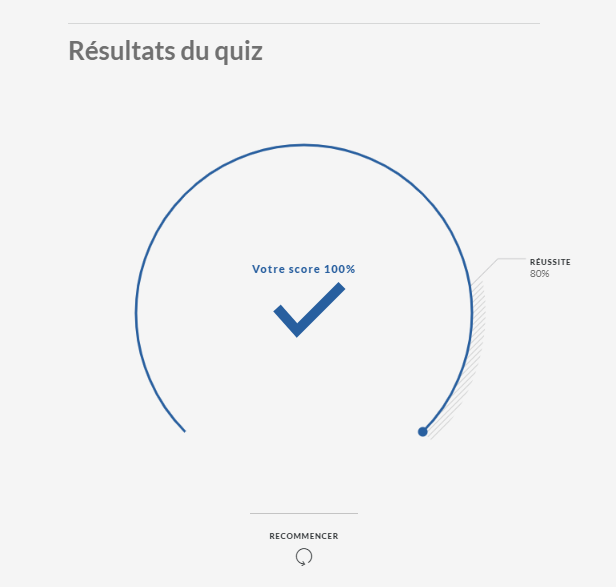 Une formation créée et testée 
par des experts métier et handicap
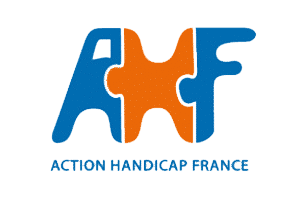 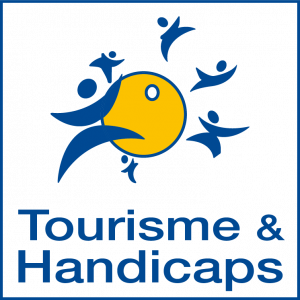 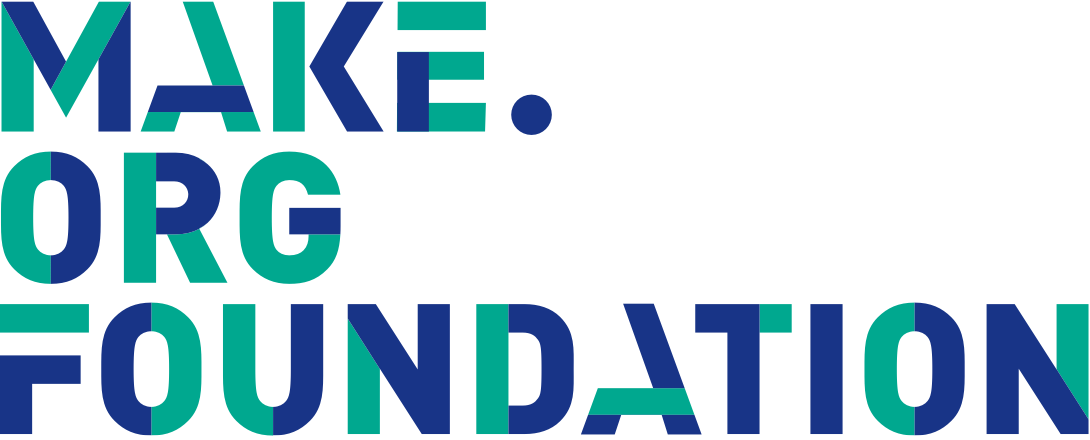 Porteurs du projet
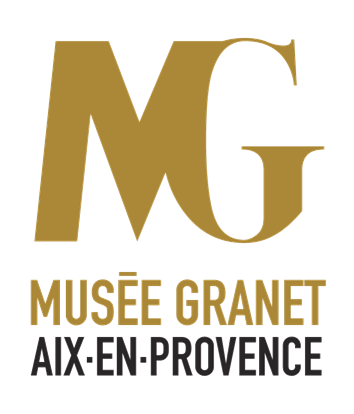 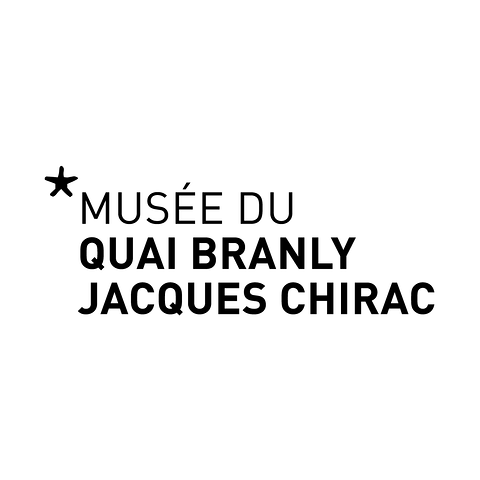 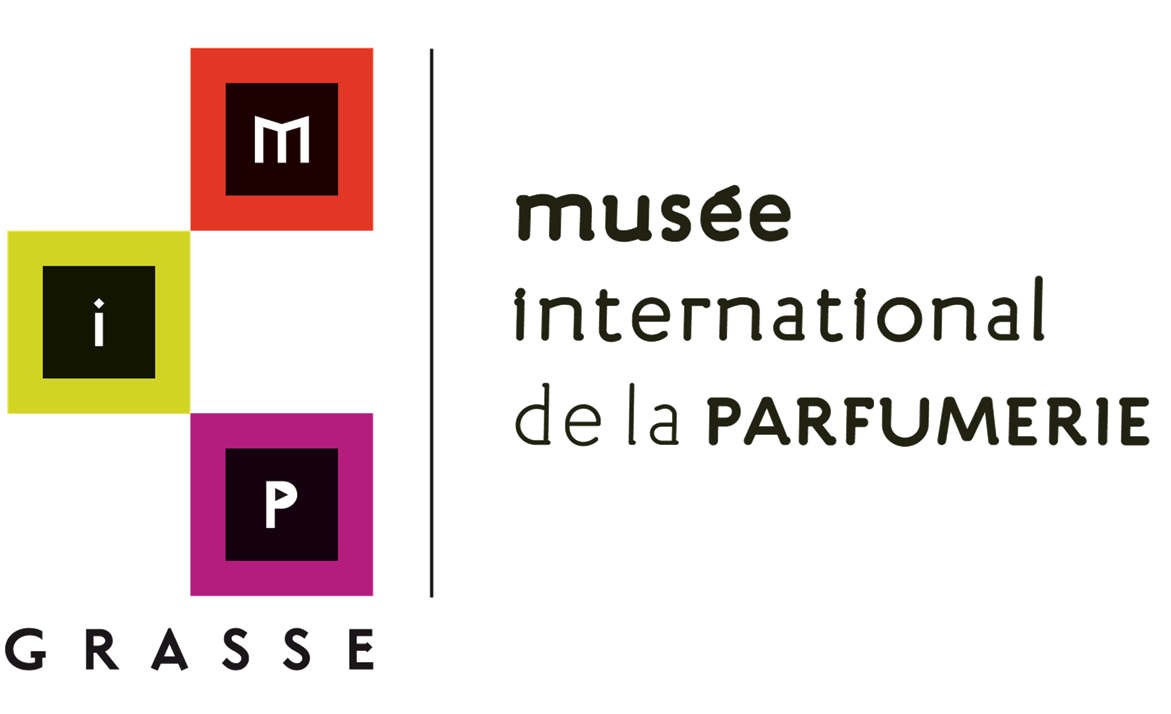 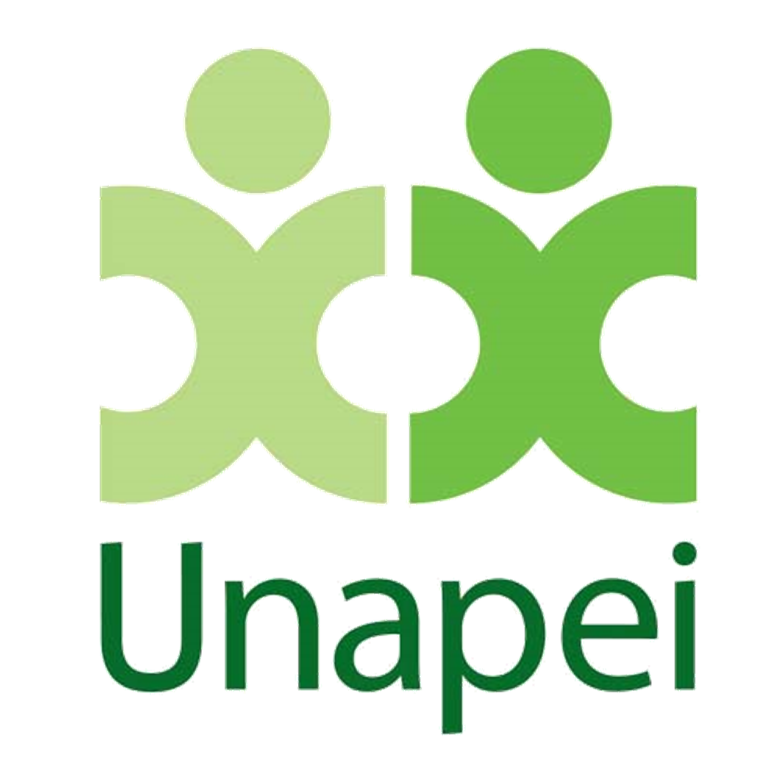 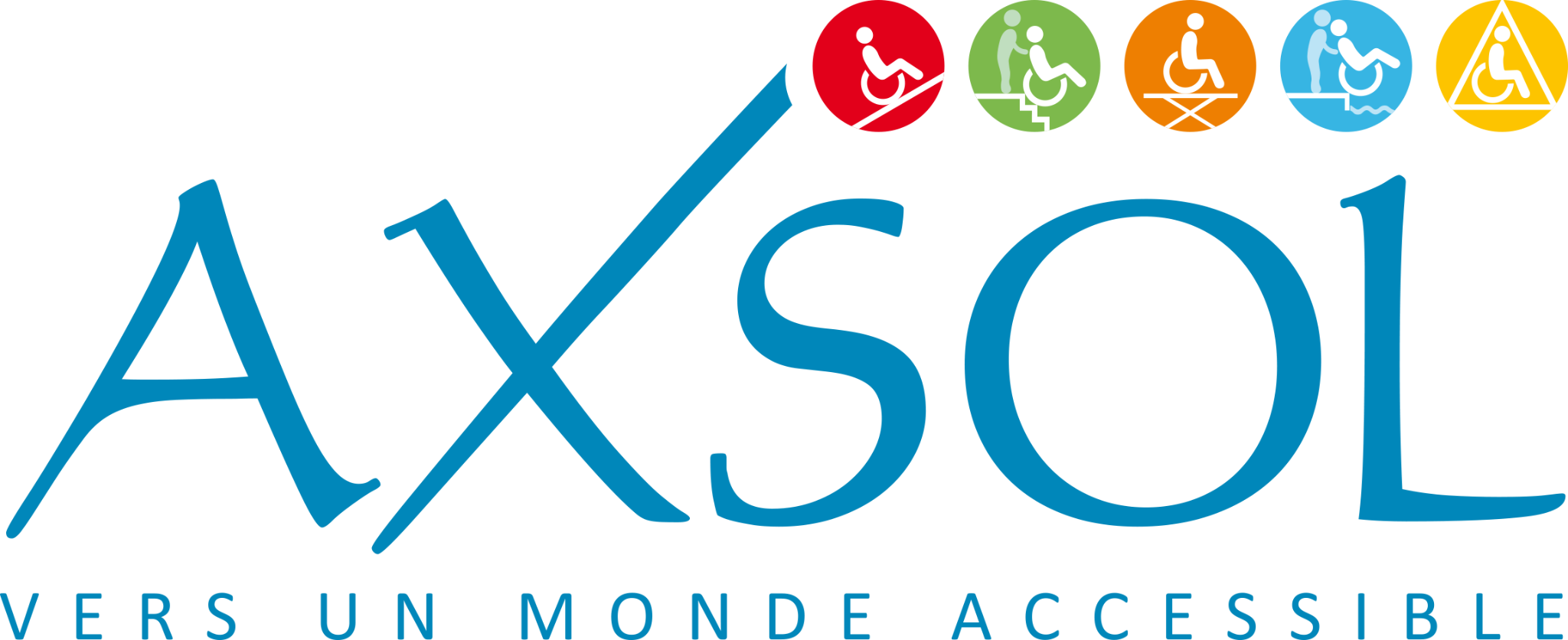 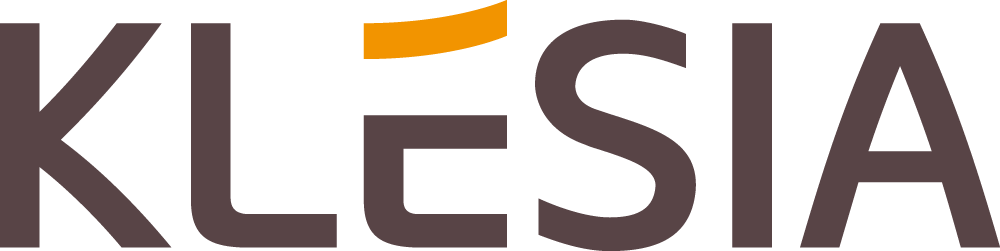 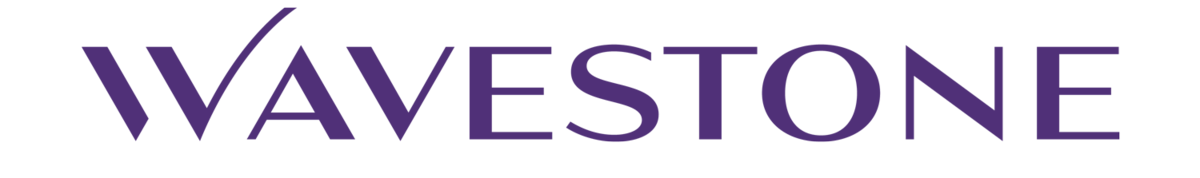 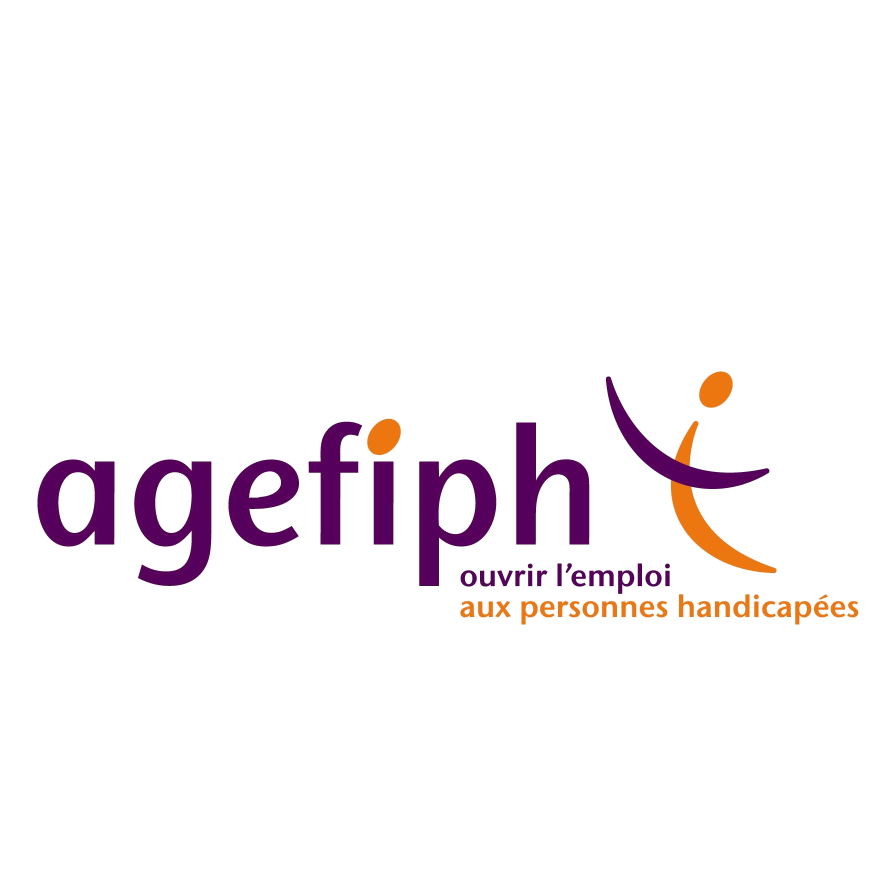 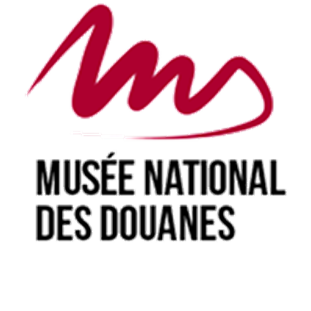 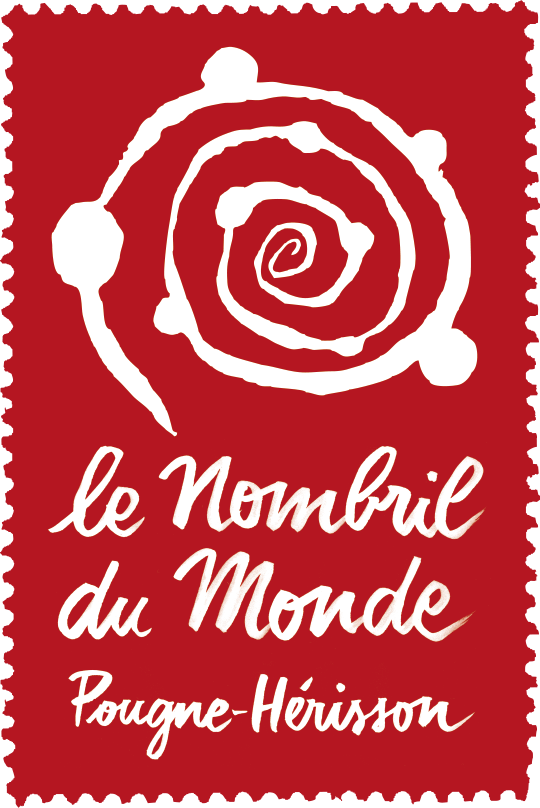 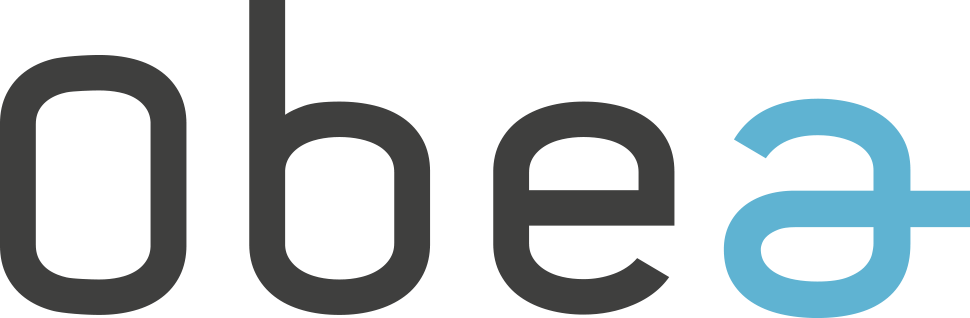 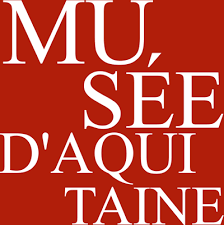 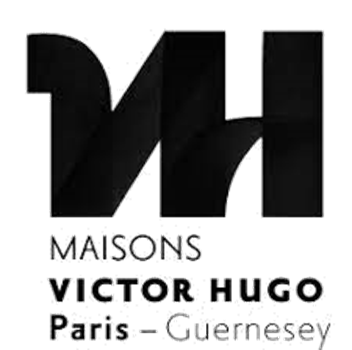 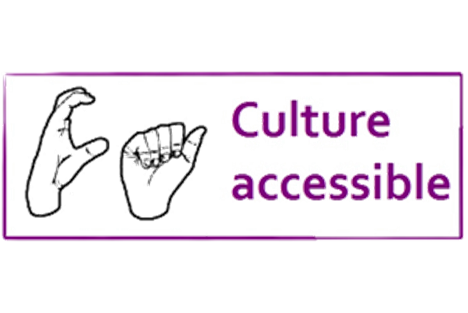 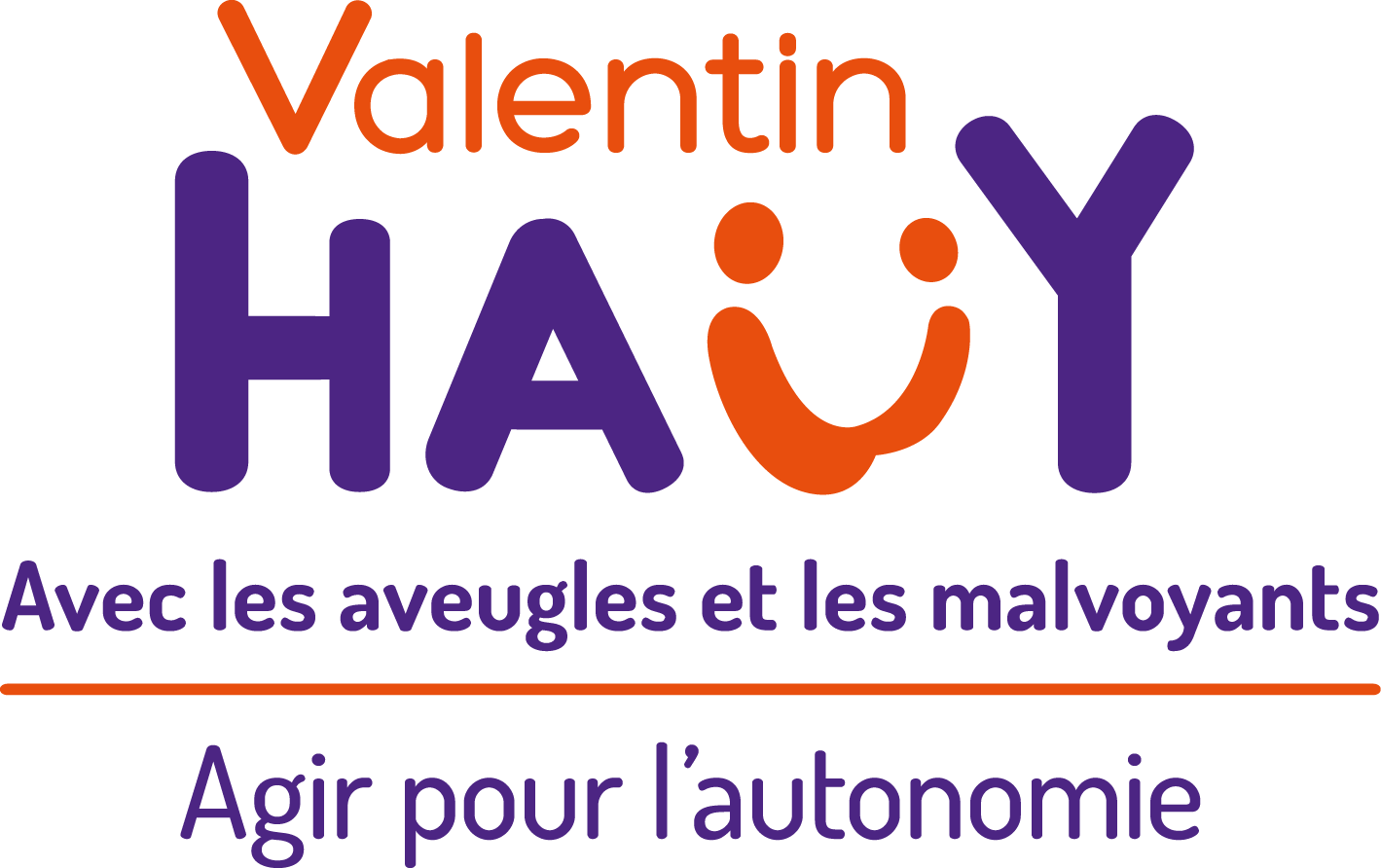 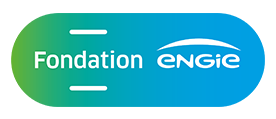 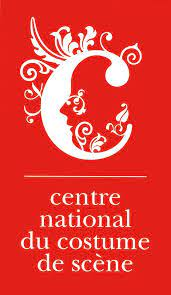 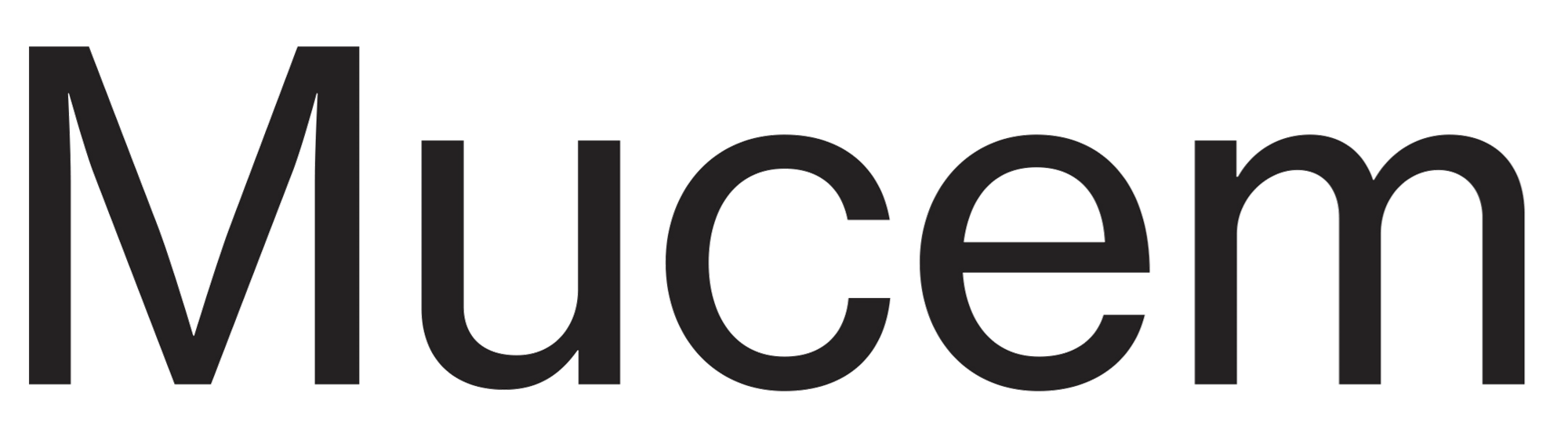 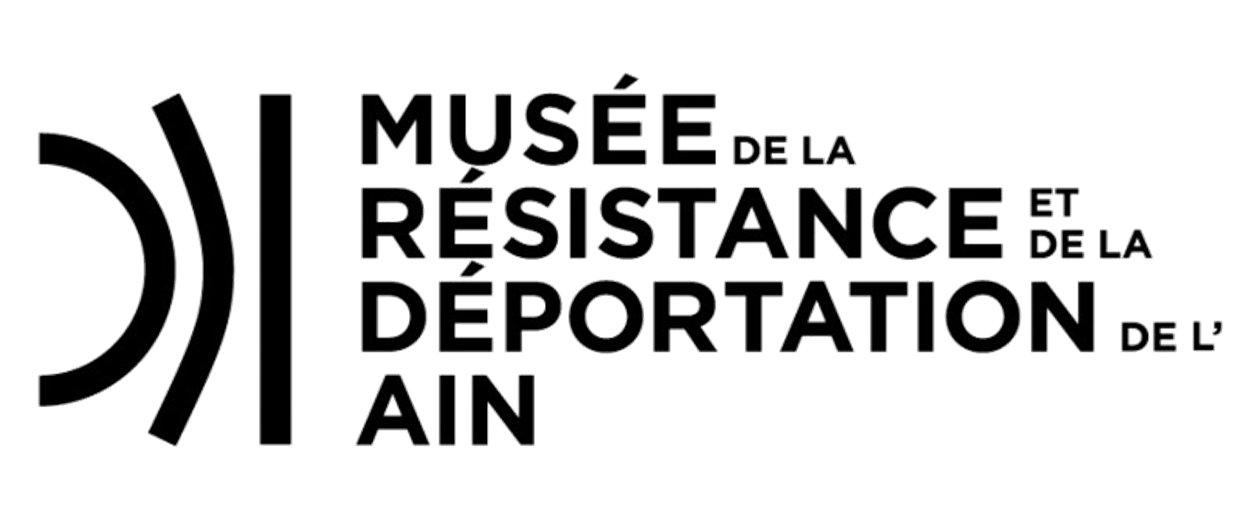 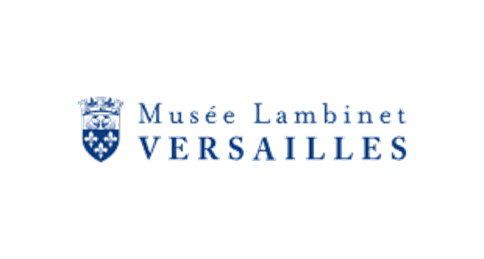 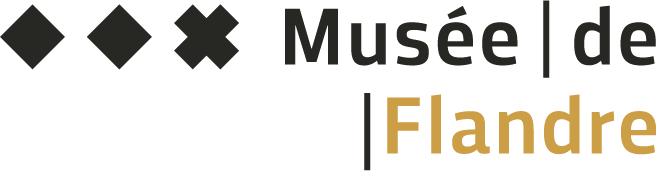 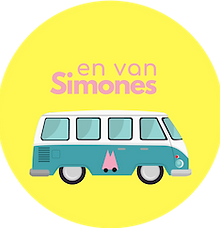 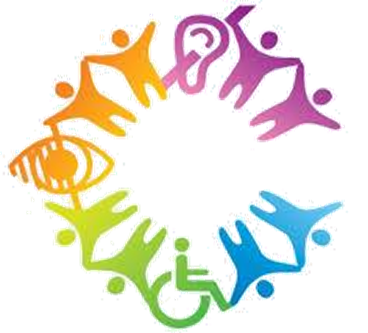 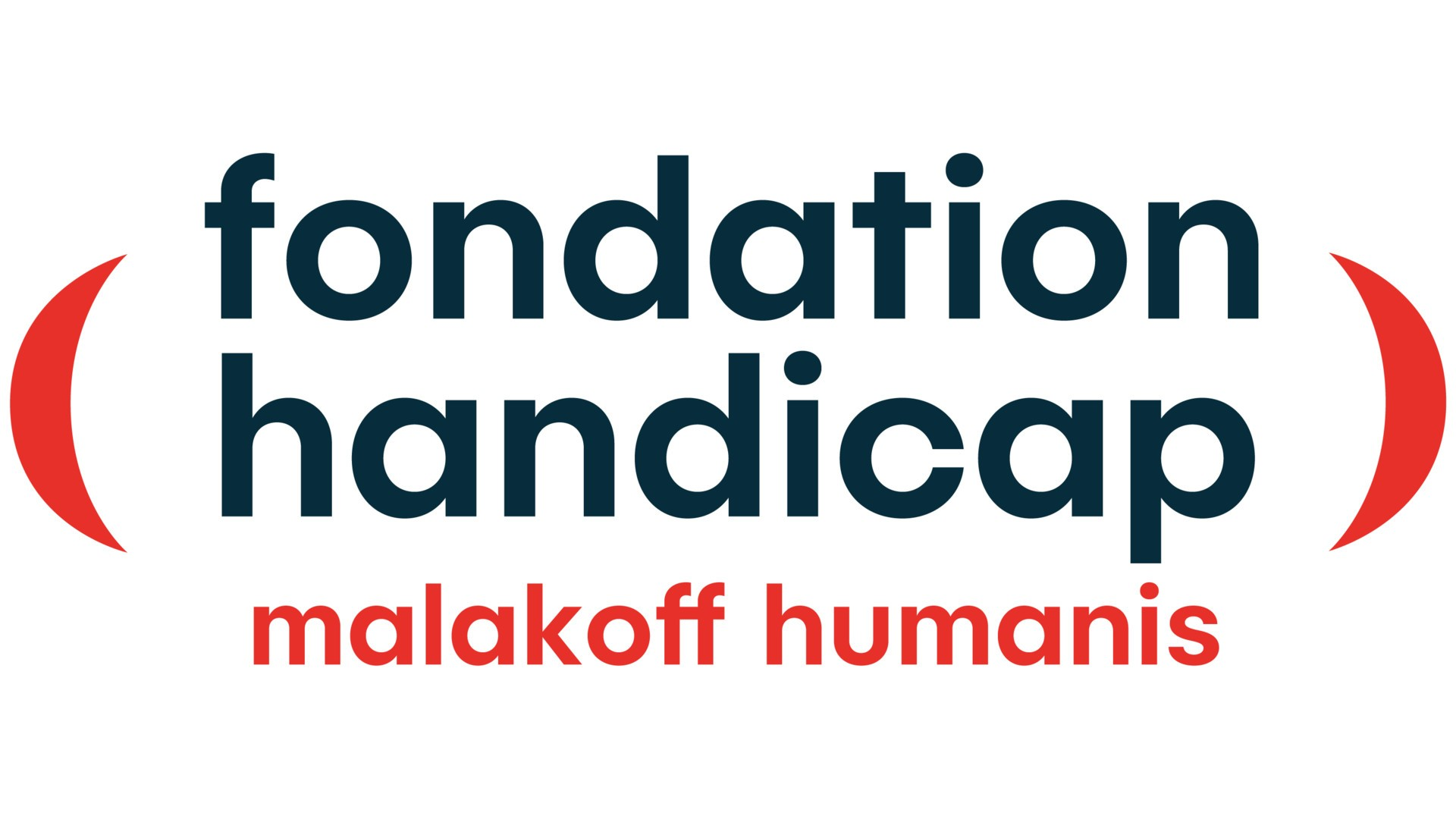 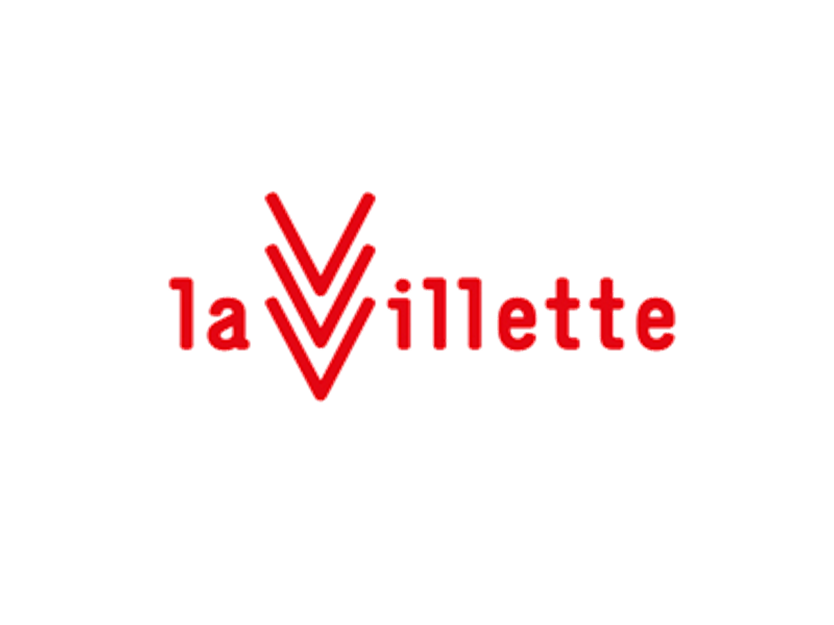 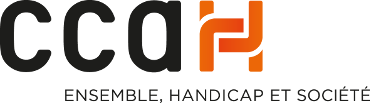 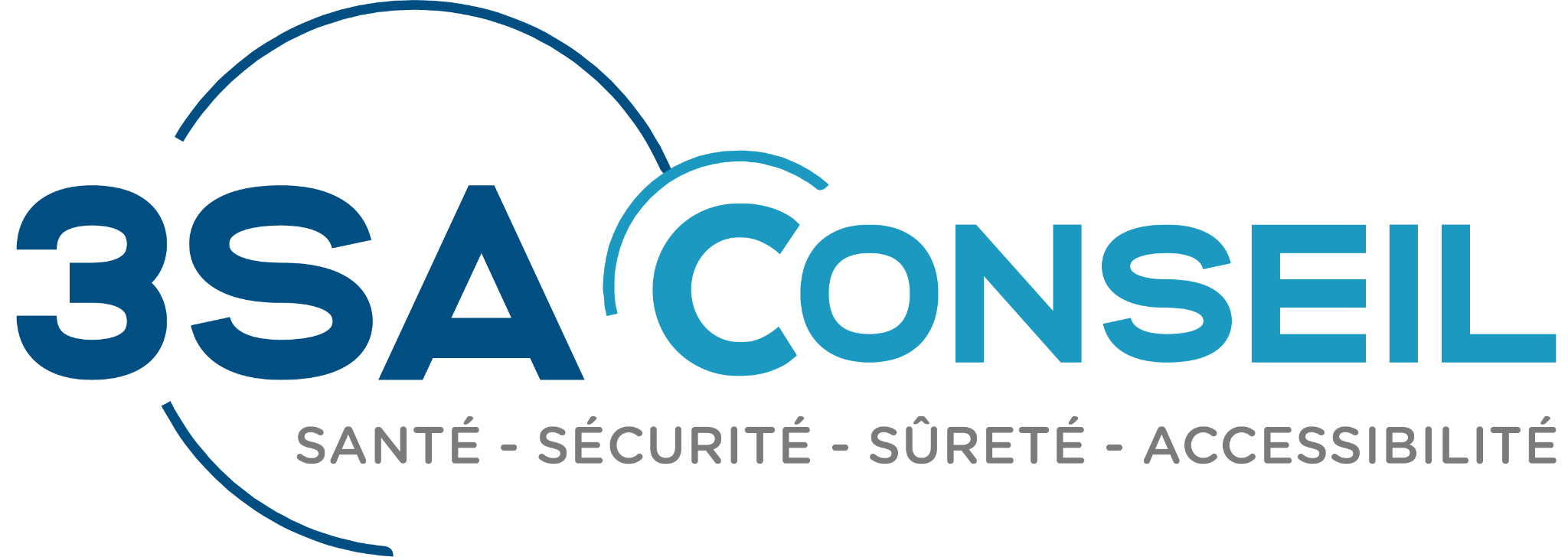 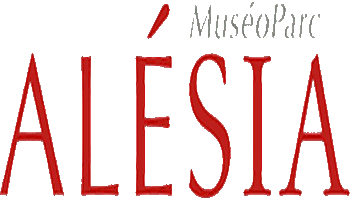 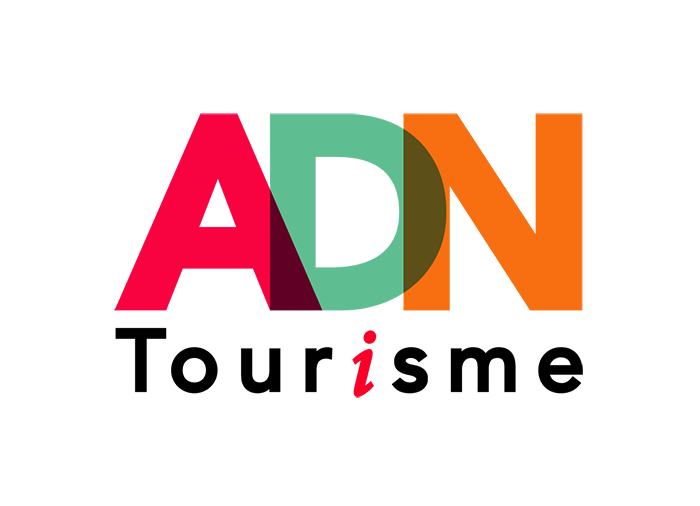 Partenaires de la 
Grande Cause Handicap 
de Make.org
Musées
partenaires
Associations Expertes 
du handicap
Entreprises spécialisées
Expérimentateurs
Mécènes 
du projet
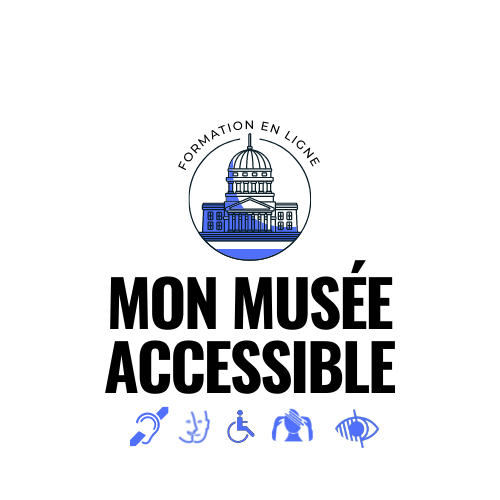 La solution : un programme pluri-professionnel
TRONC COMMUN
INTRODUCTION AU HANDICAP
Ensemble de la communauté apprenante
M1
INTRODUCTION À L’ACCESSIBILITÉ 
Ensemble de la communauté apprenante
M2
Parcours A
Accompagnement du public
Parcours B
Construire une offre adaptée
COMMENT ACCUEILLIR LES PUBLICS 
EN SITUATION DE HANDICAP ?
Coordinateurs accessibilité / Agents d’accueil / Agents de surveillance / Agents de sécurité
COMMENT CONSTRUIRE UNE OFFRE CULTURELLE ACCESSIBLE ? 
Direction / Coordinateurs accessibilité / médiateurs / chargés d'événements
M3
M5
COMMENT MENER UNE ACTION 
DE MÉDIATION CULTURELLE INCLUSIVE ?
Coordinateurs accessibilité / médiateurs culturels / guides / Chargés de développement des publics
COMMENT COMMUNIQUER AUPRES 
DES PUBLICS EN SITUATION DE HANDICAP ?
Direction / Chargés de communication / Coordinateurs accessibilité
M4
M8
COMMENT ADAPTER SA PROGRAMMATION CULTURELLE ?
Direction / Coordinateurs accessibilité / Scénographes / Chargés d'événements / Producteurs / Conservateurs / Chargés de développement des publics
QUELLES MODALITÉS DE SECURITE POUR LES PUBLICS EN SITUATION DE HANDICAP ?
Coordinateurs accessibilité / Agents de sécurité / Agents de surveillance
M6
M7
CONTENUS THÉORIQUES ASSOCIÉS À DES RETOURS D’EXPÉRIENCE DE MUSÉES FRANÇAIS DÉJÀ ENGAGÉS
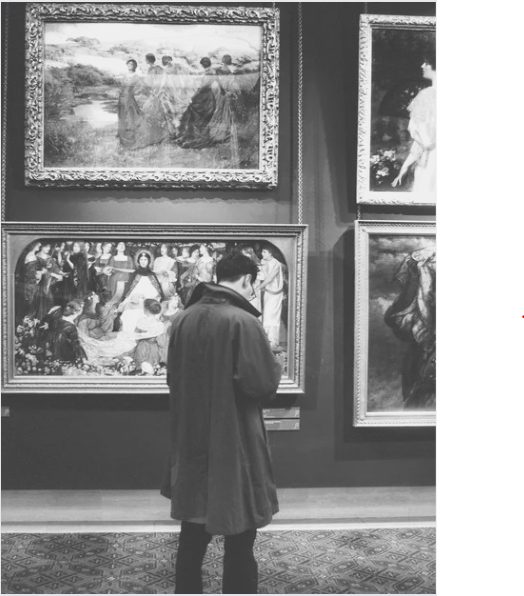 Quand communiquer ?
🡪 Il est bien sûr possible de communiquer à tout moment mais ces dates sont l’occasion de s’appuyer sur des événements à forte visibilité :
Exemples de dates clés Handicap & Culture
21 Février 2023 : Journée mondiale des guides culturels
28 mars au 3 avril : Journées européennes des Métiers d'Art

13 mai 2023 : Nuit européenne des musées 
18 mai 2023 : Journée internationale des musées de l’ICOM
6 au 8 juin 2023 : Salon Autonomic Paris 

Été 2024 : Jeux Olympiques et Paralympiques
7 Septembre : Journée mondiale de l’arthrose
17 et 18 septembre : Journées du Patrimoine
25 Septembre : Journée mondiale des sourds 

1er octobre : Nuit Blanche
10 Octobre : Journée nationale des Dys
14 au 16 octobre : Journées nationales de l’architecture
Octobre : Salon Autonomic 
15-21 Novembre : Semaine Européenne pour l’Emploi des Personnes Handicapées
3 Décembre : Journée mondiale des personnes en situation de handicap 
3 au 10 Décembre : Salon HandiHA (achats solidaires & solutions inclusives)
Les visuels et supports de communication
Lien d’accès à la formation : lien
Le logo de la formation : lien
La signature mail  : lien
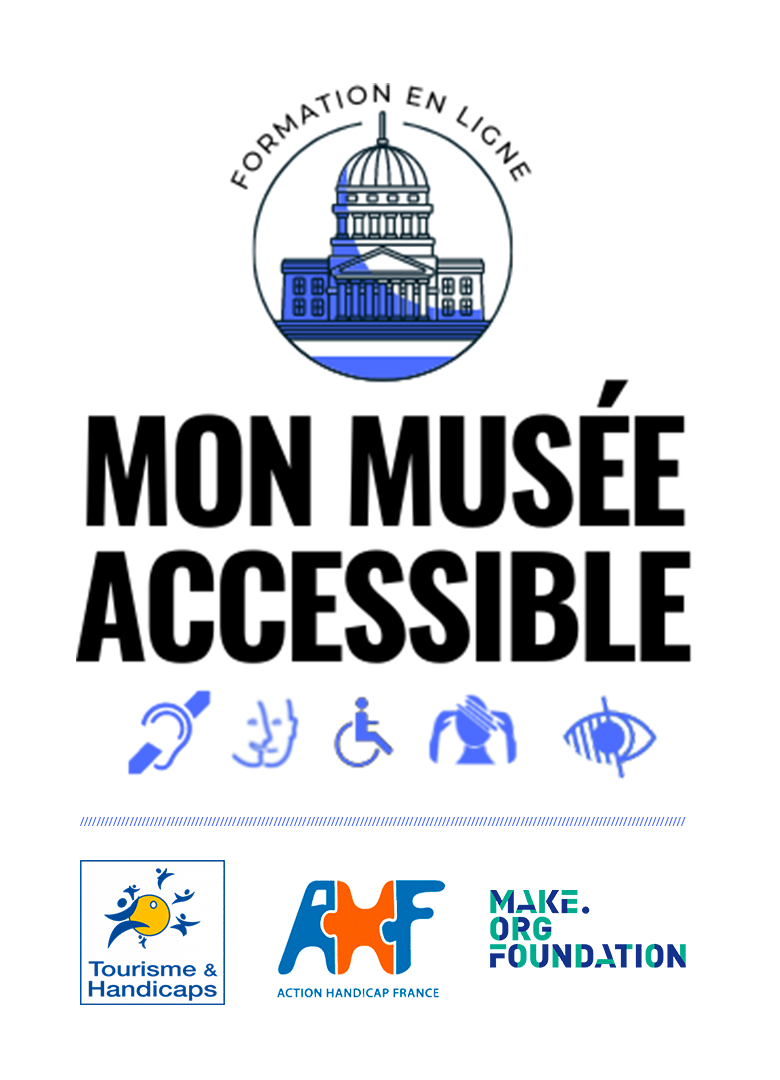 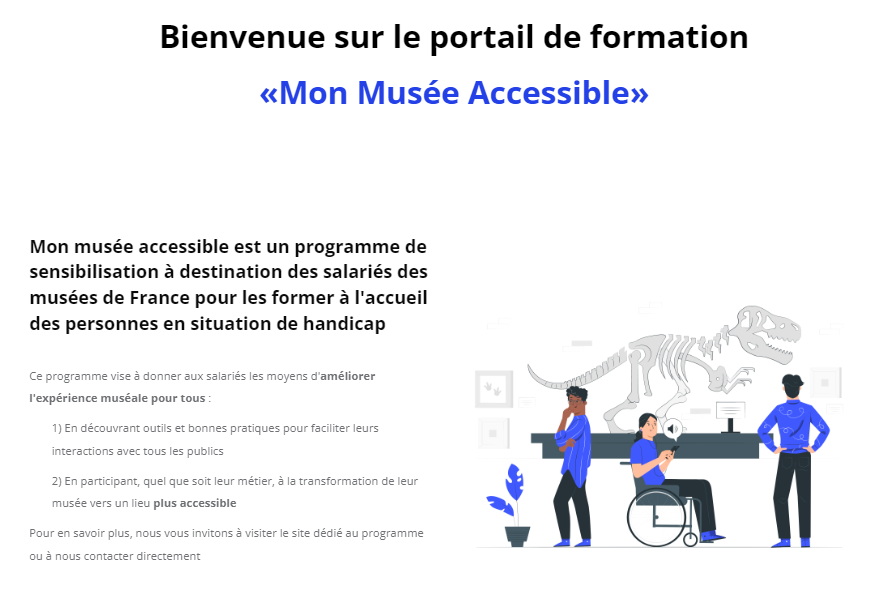 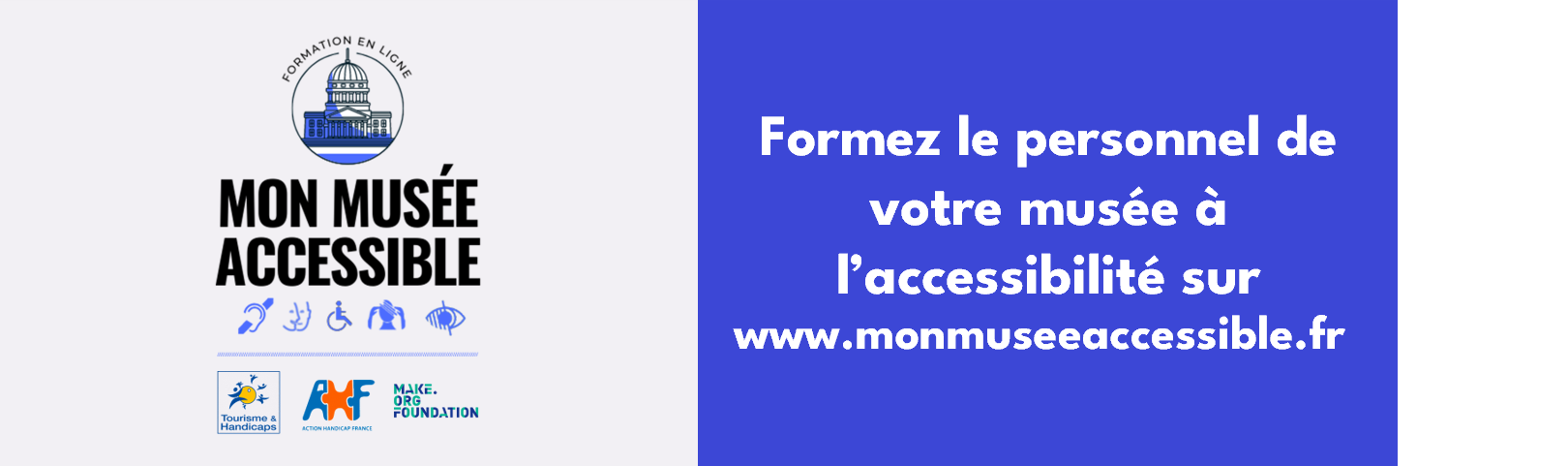 La signature mail cliquable : lien
🡪 Ajouter le lien hypertexte du site à l’image
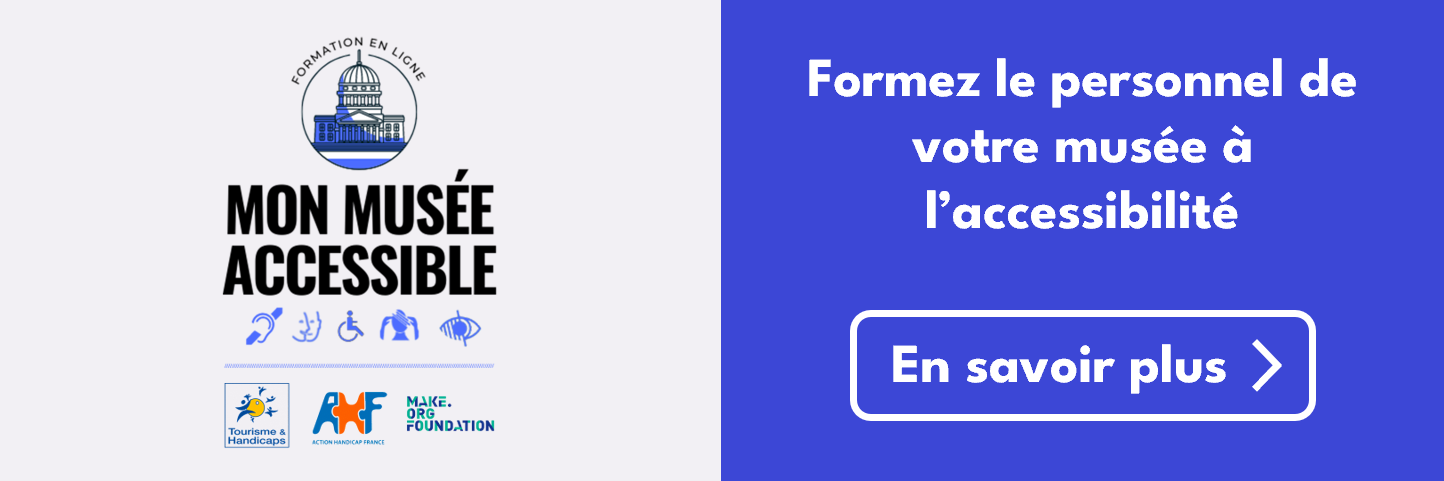 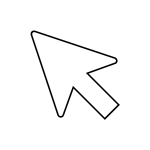 Les visuels et supports de communication
Le visuel web : lien
Les mêmes : lien
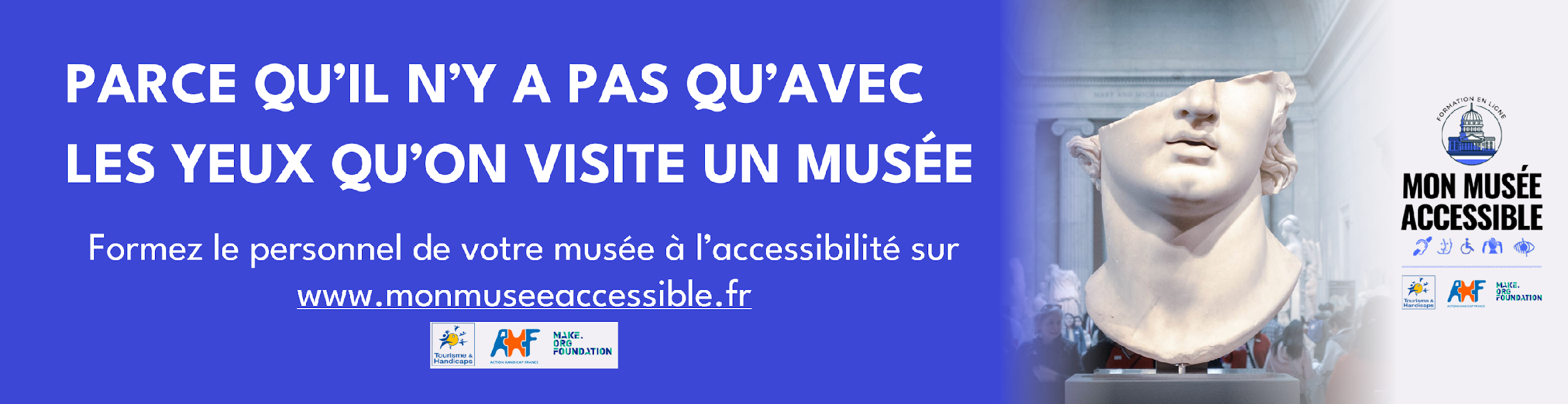 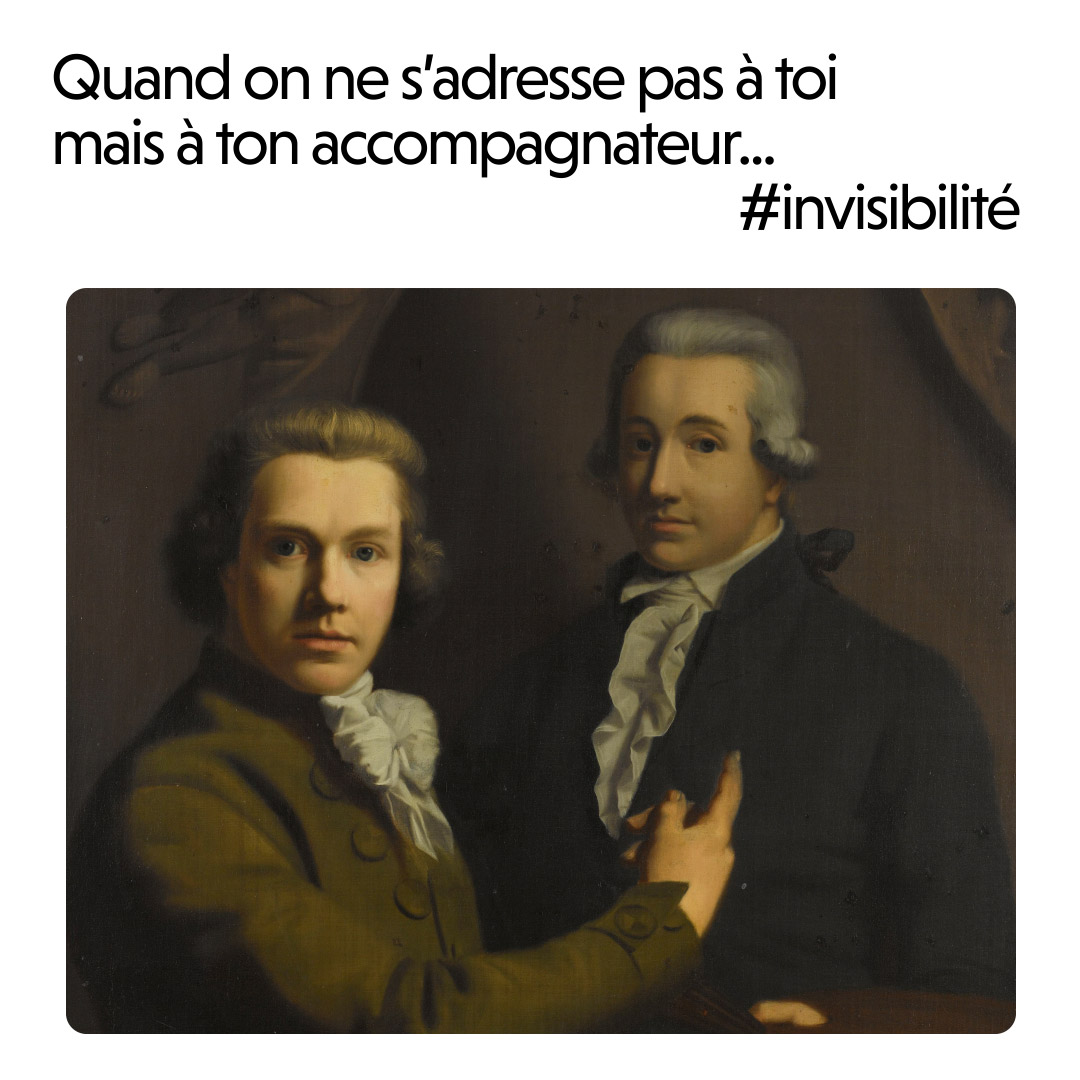 La photo de couverture linkedin : lien
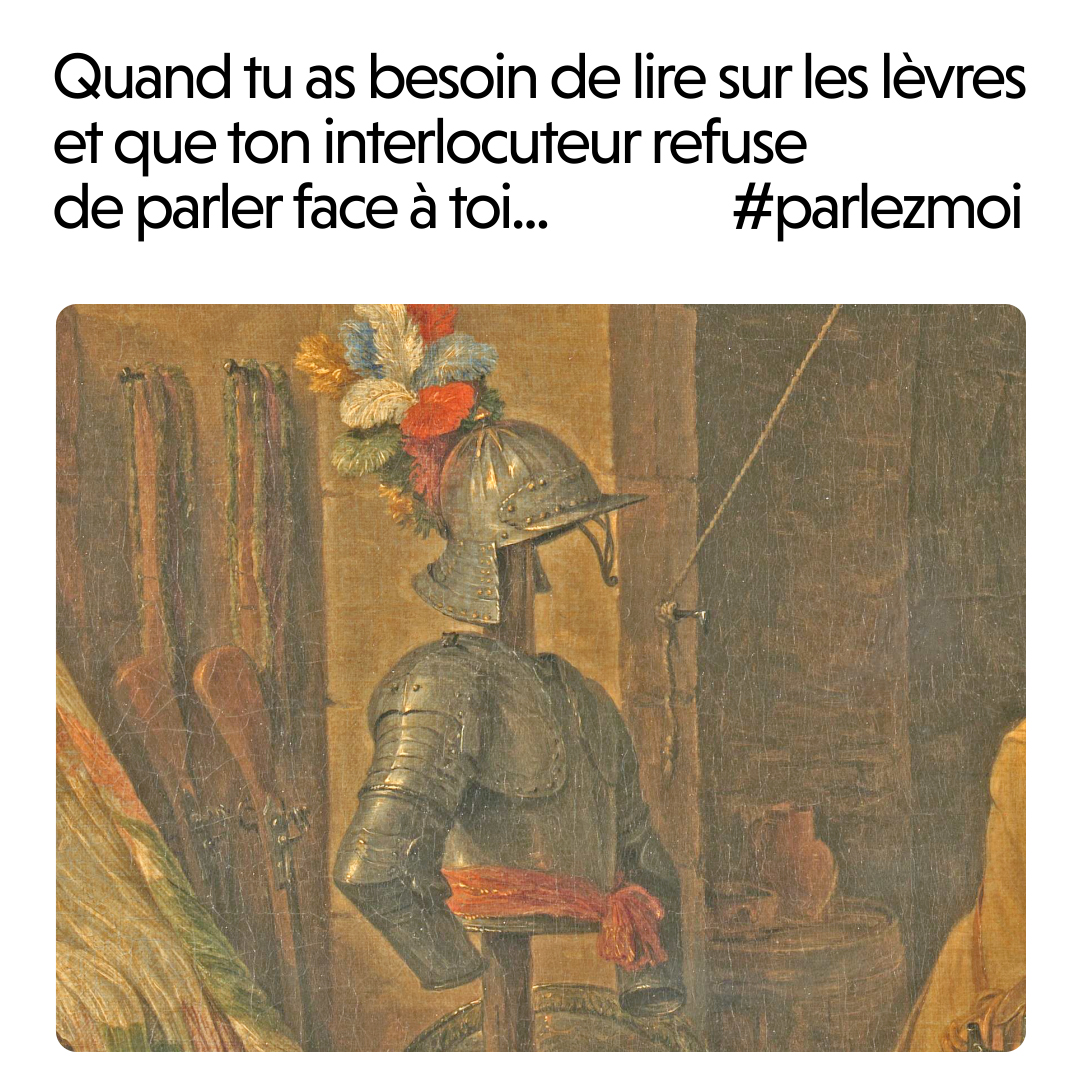 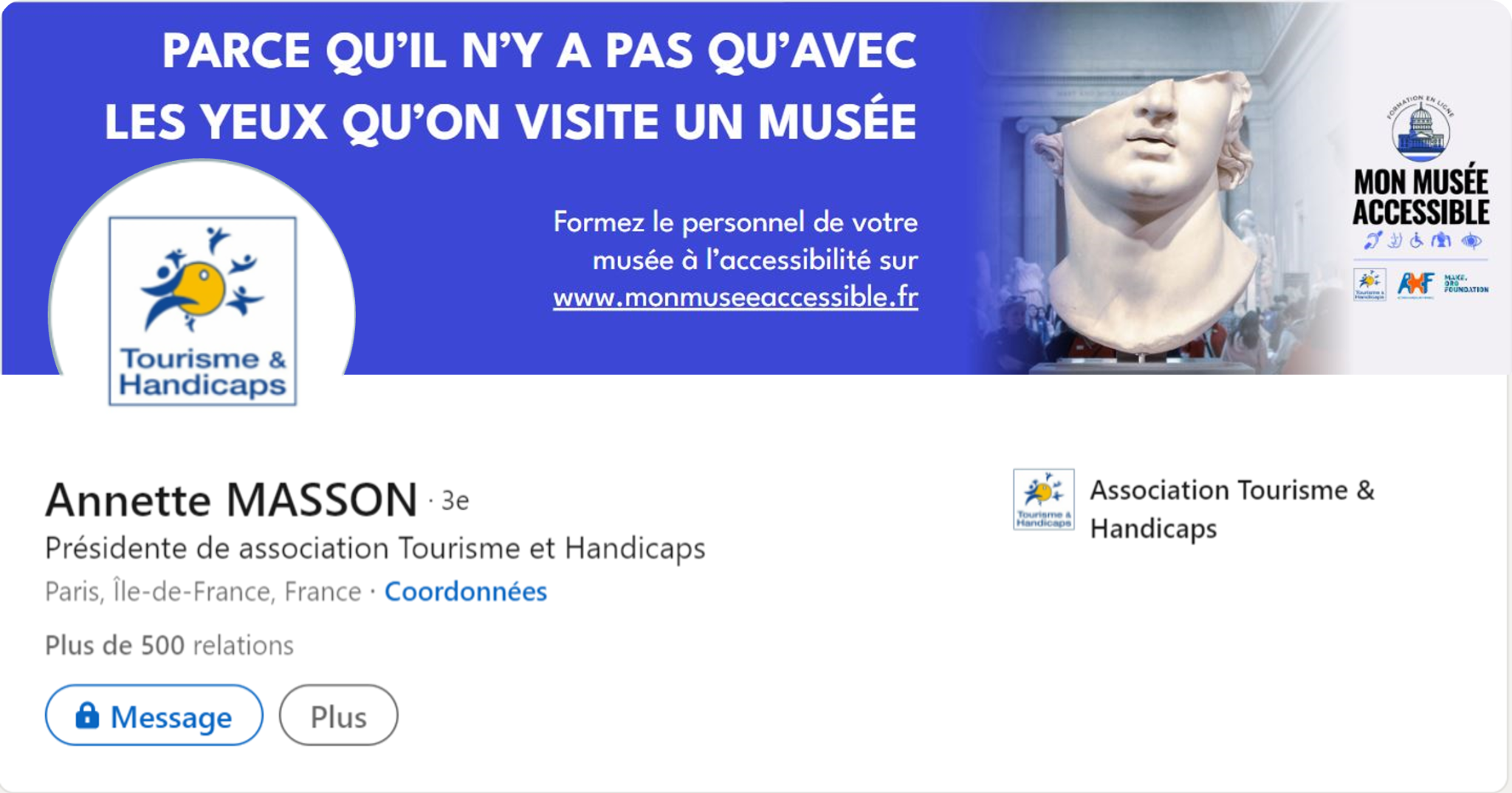 Les visuels et supports de communication
La vidéo de teasing : lien
Le communiqué de presse : lien
L’affiche / le flyer : lien
🡪 À utiliser pour les éléments de langage
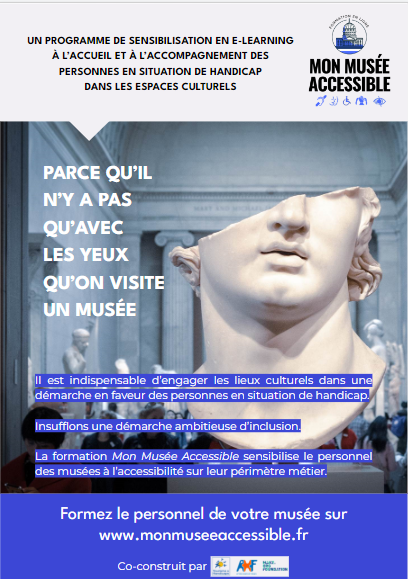 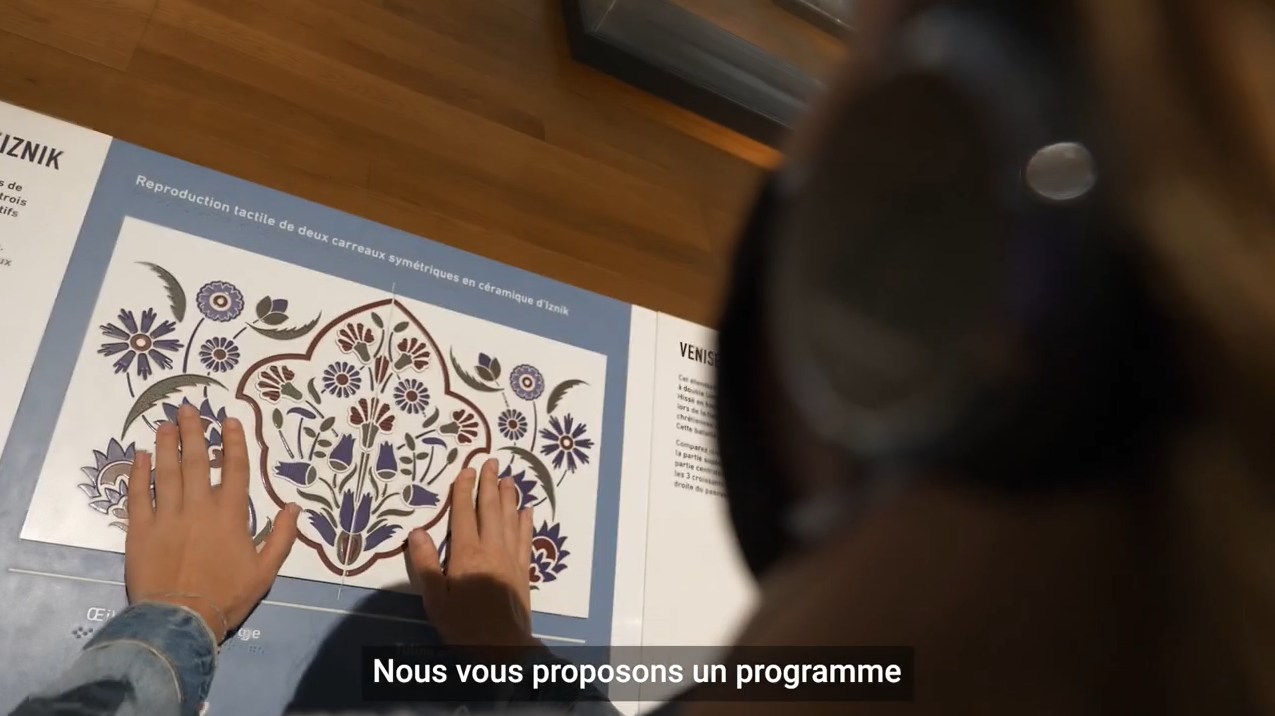 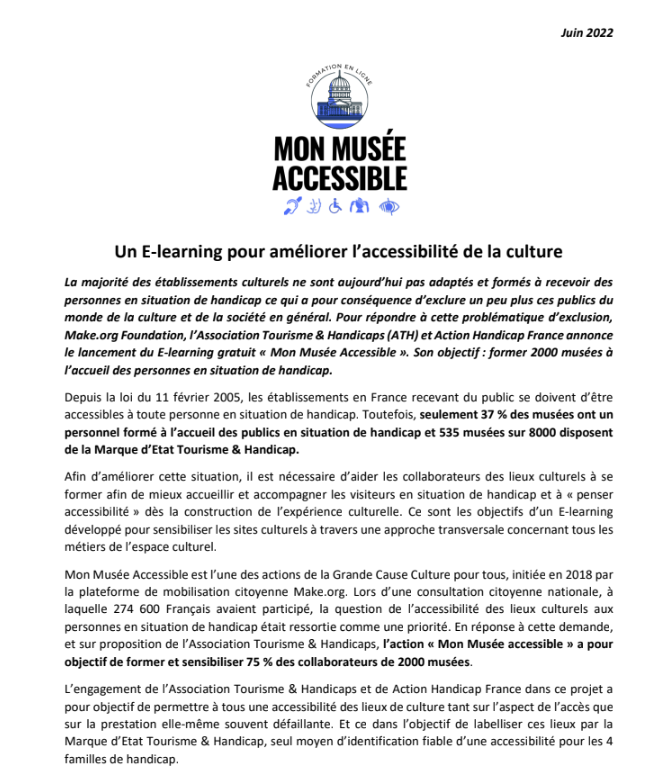 A vous de jouer !
Vous avez les clés en mains 
pour passer à l'action !
Vos contacts
Annette Masson
Présidente
Association Tourisme & Handicaps
ass-tourisme-et-handicaps@orange.fr